Wisconsin Society of Pharmacy Students
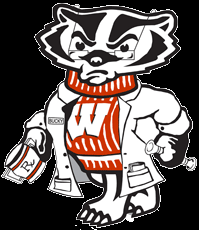 General Meeting
December 5th, 2016
5:00 pm
Agenda
Announcements
Pharmflix video premiere
Recognition Awards!
Dinner!
Upcoming Events
Legislative Day
March 2nd, 2017 @ Monona Terrace

APhA Annual
March 24-27,2017 in San Francisco! 

Conference tab on Website!
Elections!
Start thinking about if you would like to run for a position!

President-Elect and Co-Docs will be elected at our February Meeting.

Feel free to reach out to anyone on the board!
Update on Semester Stats
Updates From Student Senate
Thank you!!

Update on the Restructuring of the School Calendar

Link to the survey: https://docs.google.com/a/wisc.edu/forms/d/15VJ3UN1s4CILWpSIrIkEAzFEBQ_8cm3fl5MRQI2qZ4c/edit
Policy Related Presentations
This month:
TONIGHT: “Pharmacist Involvement in the Opioid Epidemic”
Kate Hartkopf, Pharm. D, UW-Health
Room 2006 6:15 PM

Future Meetings:
ACPA Naloxone Lecture Series 
Legislative Day: March 2nd 2017
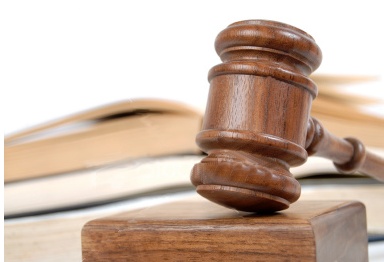 “90 Second Policy Challenge: November 2016”
Current Statistics:
0/1 Success 
Last Month’s Error: +7s
Average Time: 97s
Average Error: +7s
Standard Deviation: N/A
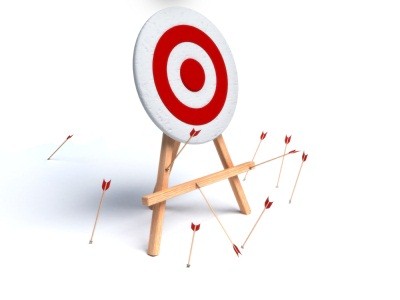 “90 Second Policy Challenge: November 2016”
Provider Status Update:
Negative: Losing around 40 co-sponsors
Positive: Keeping 259 of the 294 co-sponsors of H.R. 592 and 45 of the current 51 co-sponsors of S. 314 

Local:
Controlled Substances Board Report
Enhanced Prescription Drug Monitoring Program (ePDMP) Rollout and New Regulations	

National:
21st Century act
“Virginia declares opioid emergency” 
“Arizona starts limiting Opioid Prescribing” 
“Heroin antidote to be sold without prescription in Iowa”
Time Up!
Pharmflix Video Premiere!
Awards!
THE HOLY COW AWARD!
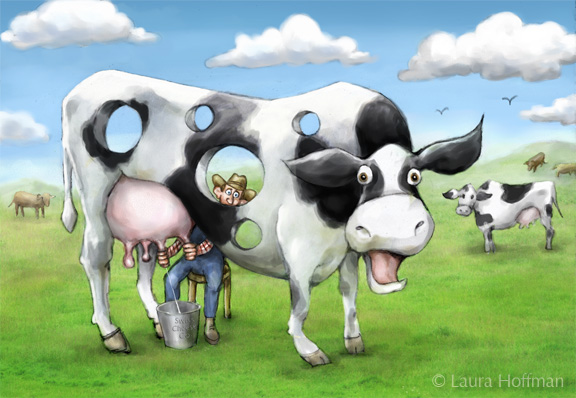 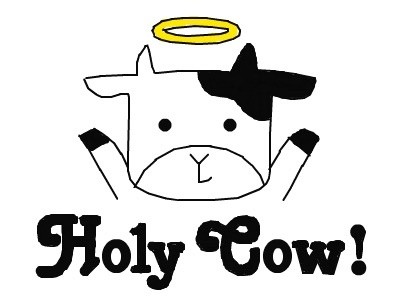 HOLY COW! GREAT JOB!
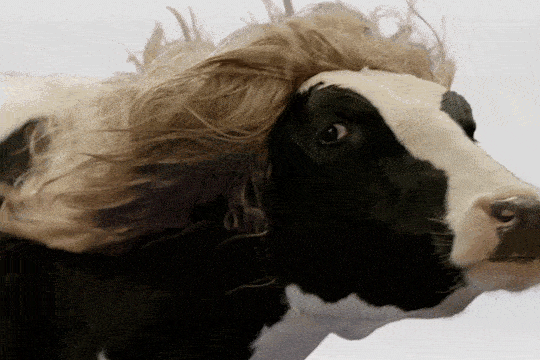 This DPH-1 member has volunteered with multiple OA events and has gone above her COPs hour requirement!
THE HOLY COW AWARD GOES TO…
Elyse Keating
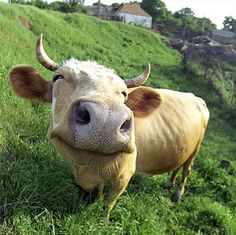 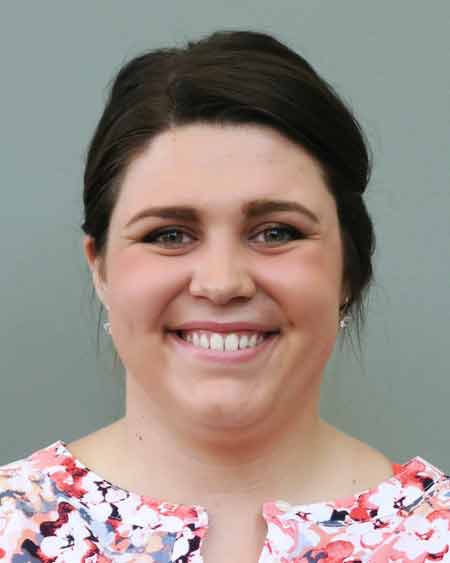 Great Job Elyse!
Honorable Mentions
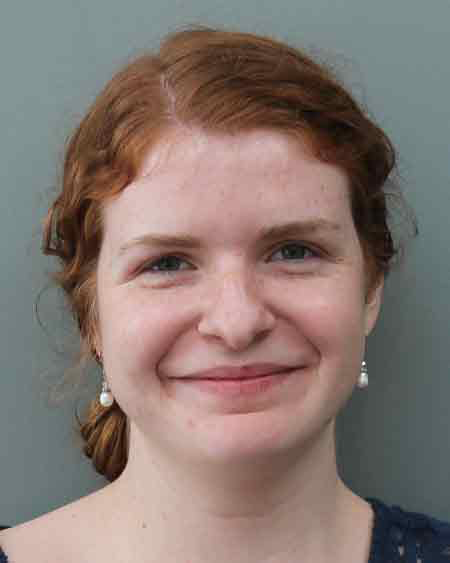 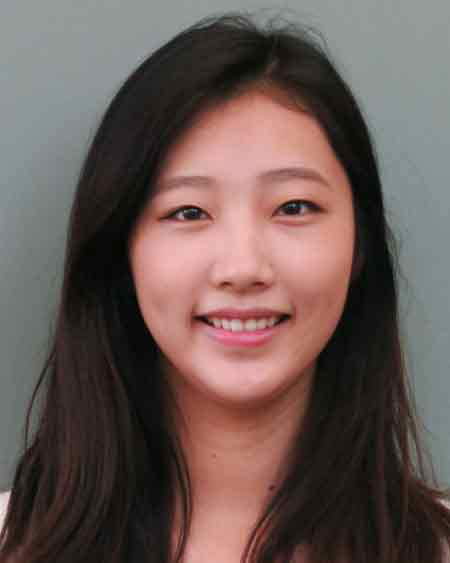 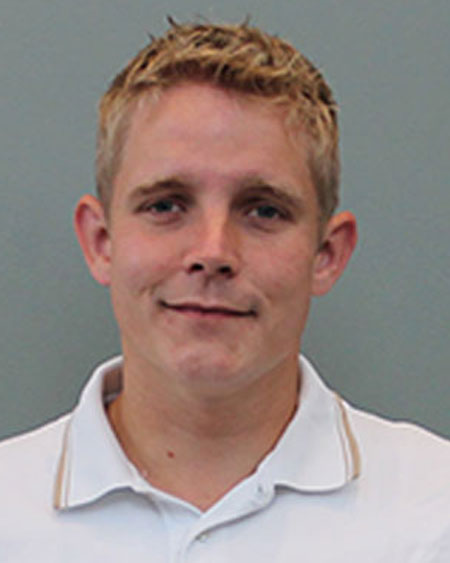 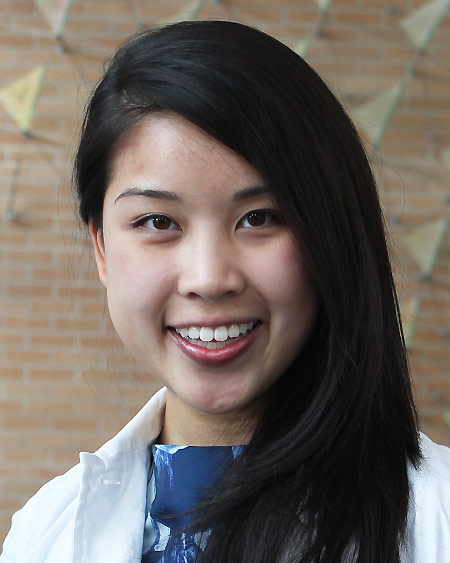 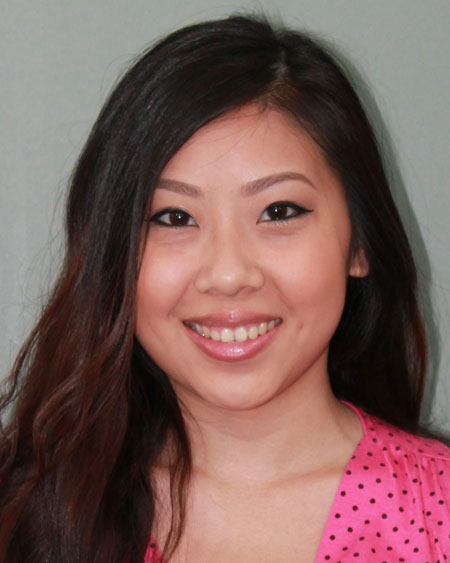 Da Som Kim 
DPH-1
Zach Stueber
DPH-2
Lauren O’Dell, Christina Tran, Crystal Vue
DPH-3
[Speaker Notes: Da Som – Edited the whole pharmflix video
Zach Stoiberg – ODA volunteer was both dottie and dottie’s escort]
Member of the Semester
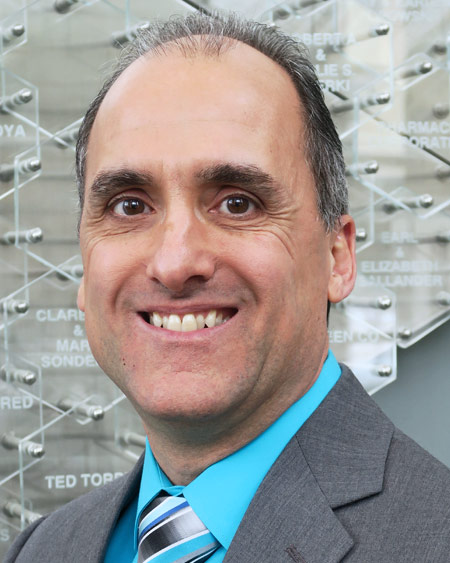 This second year student went above and beyond by volunteering for a lot of events and attended MRM in Cincinnati this year!
John Rutsch
DPH-2
[Speaker Notes: Da Som – Edited the whole pharmflix video
Zach Stoiberg – ODA volunteer was both dottie and dottie’s escort]
Board Member Shout Outs!
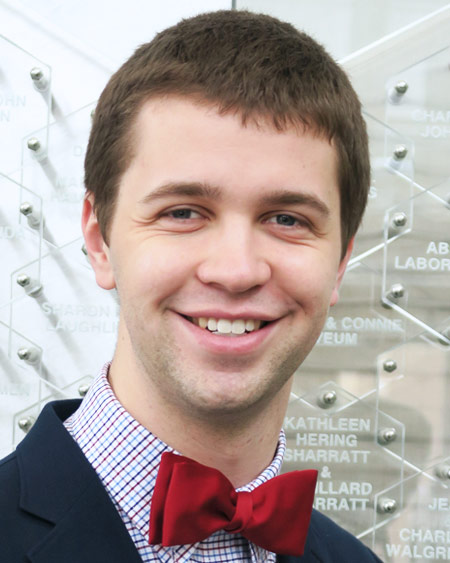 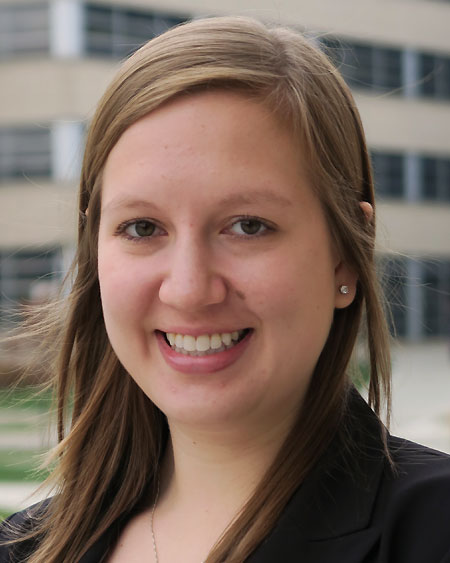 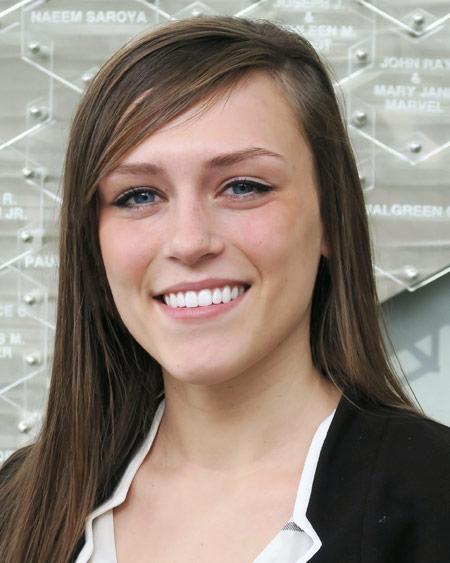 Zach Pedretti
DPH-2
Brooke Geiger
DPH-3
Alanna Benaszeski
DPH-2
[Speaker Notes: Zach Pedretti
Brooke Geiger
Alanna]
Thanks for coming!
Good luck on finals!!!
[Speaker Notes: Da Som – Edited the whole pharmflix video
Zach Stoiberg – ODA volunteer was both dottie and dottie’s escort]